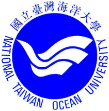 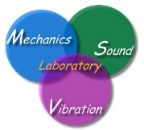 Table J NTOU/MSV Highly Read 前十二強(Research Gate 41.16, Nov.28, 2023)
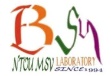 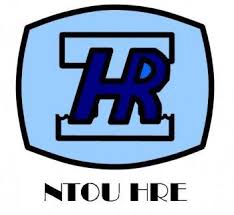 檔名: NTOU/MSV Highly Read 前十強.ppt  CHLu製